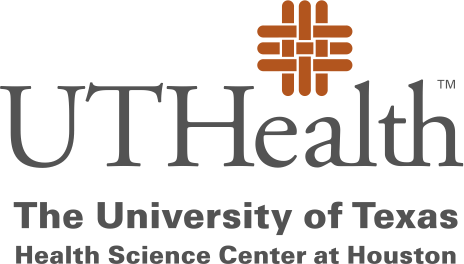 Instructions for Wipe Testing for Radioactive Material Contamination
Radiation Safety Program
Environmental Health & Safety
713-500-5840
Outline of Instructions
Purpose of Wipe Tests
UTHealth Wipe Test Requirements
Wipe Test Materials
Appropriate Lab Attire
UTHealth Radiation Safety Forms
Instructions for Wipe Tests
How to Clean a Contaminated Area
Safety Resources on the Web
Summary
Purpose of Wipe Tests for Radioactive Material Contamination
To ensure that education, research, and health-care related activities take place in conditions that are optimally safe and healthy for students, faculty, staff, visitors, surrounding community, and general public.
UTHealth Wipe Test Requirements
Any Room Authorized to Work with Radioactive Materials Must at Least
Document monthly wipes where used, stored and selected “clean” areas
If storage only, monthly wipe test of storage location
If no use AND no storage, monthly statement indicating “no radioactive material used or stored for XXX month”
Additional requirements may occur for researchers working with greater than 5 mCi
Urine bioassay and more frequent surveys
Contamination Survey
For the protection of the researchers and all workers in the lab, a contamination survey should be performed at the end of each experiment or project.
Proper documentation requires written survey results at least monthly
Can be performed with a Geiger-Mueller detector 
Simple check to make sure there is no contamination in the lab that may have resulted from the radiation work
Safety Resources on the Web
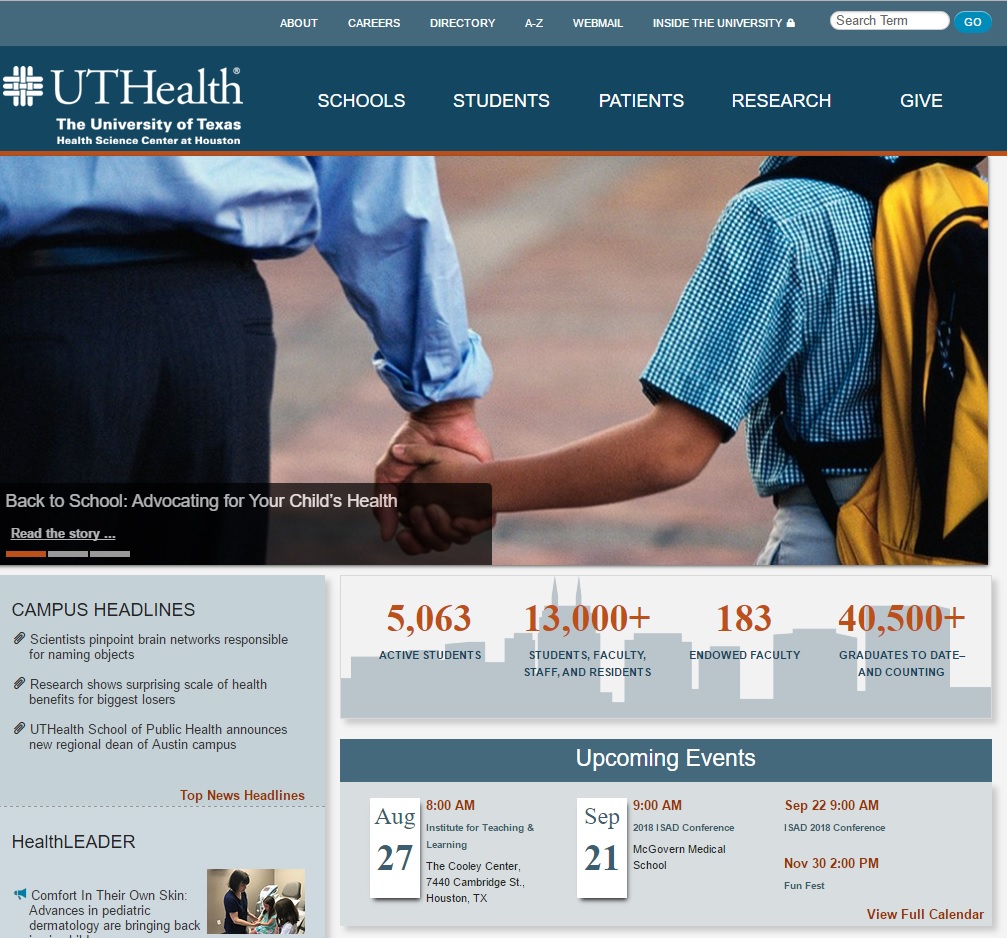 www.uth.edu
safety
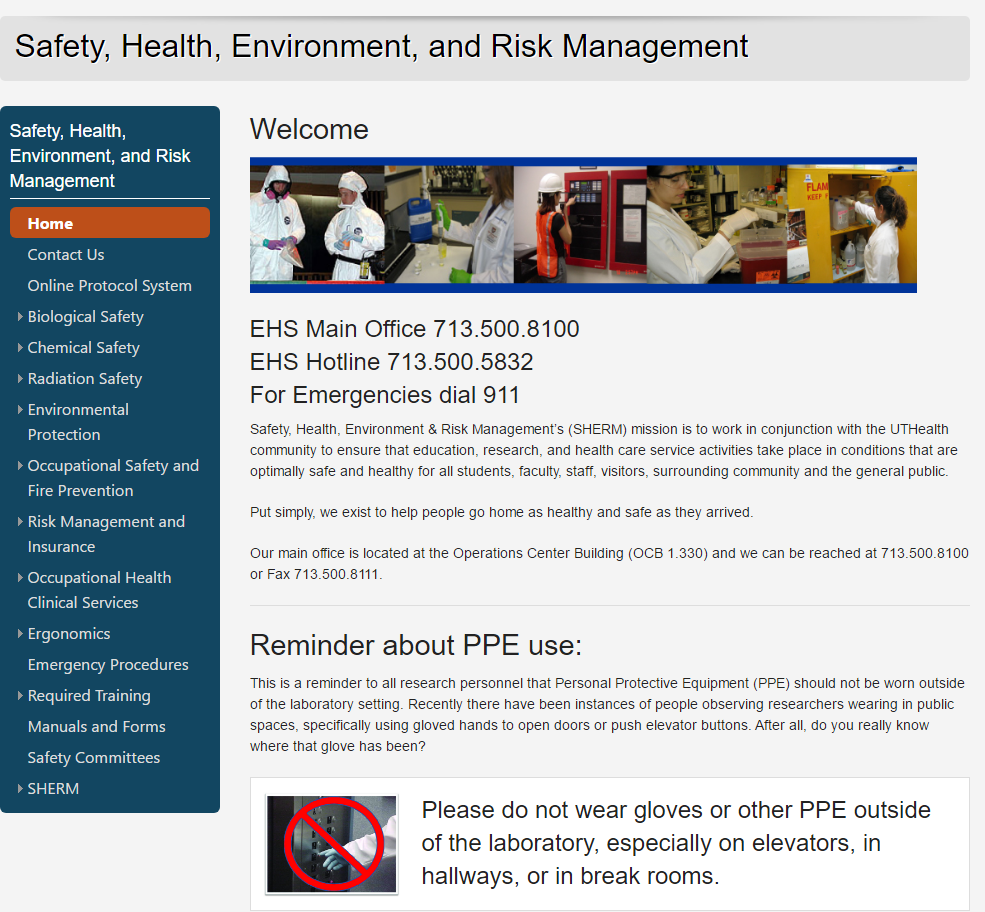 Radiation Safety
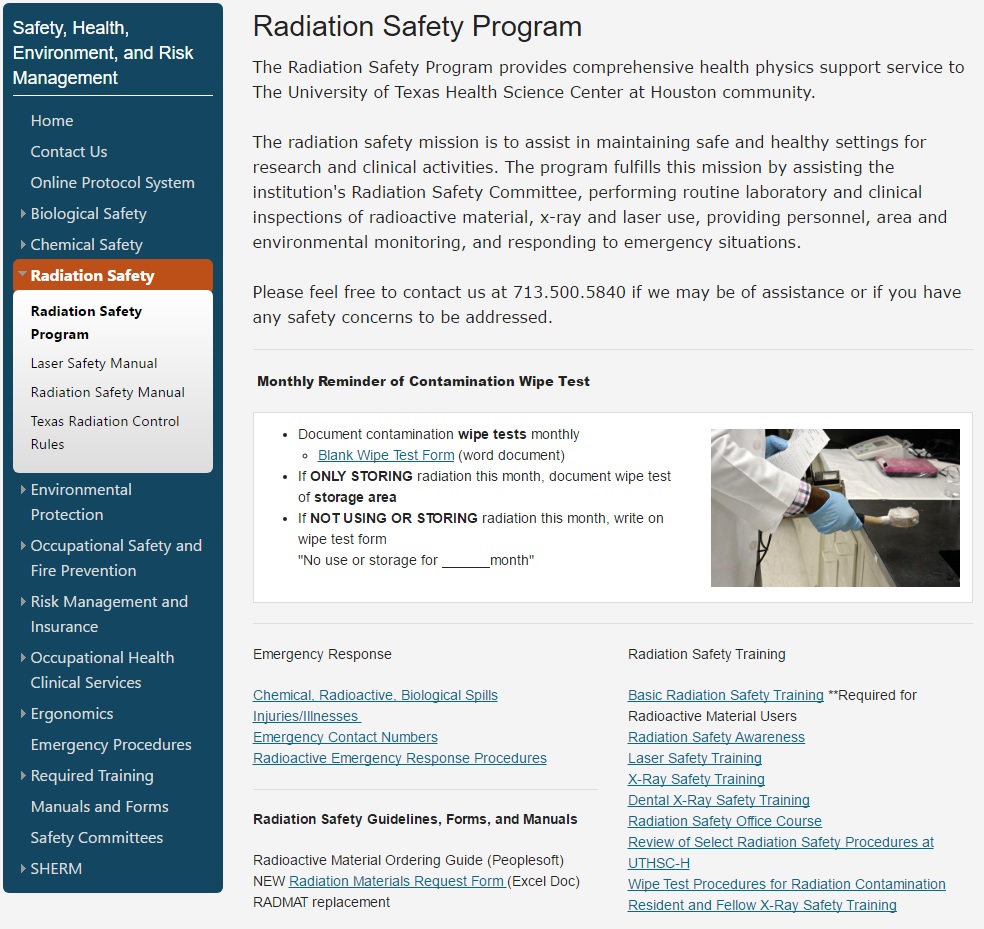 RS-08
Radiation Safety RequirementsUpon Receipt of Radioactive Material
Documented monthly lab wipe tests
Wear proper attire
Lab coat
Eye protection
Gloves
Gather equipment
Cotton swab, filter paper, or paper towel
Vial or Envelope
Attire & Equipment
Wipe Test Procedure
Use cotton swab to take several samples from different areas within the lab 
At least one wipe in storage area
If no use or storage in month, document as “no use or storage in XXX month” 
Place samples in separate vial or envelope
Label each vial or envelope noting the location of the sample
Fill out “Laboratory Wipe Test Report”
Collecting the Sample
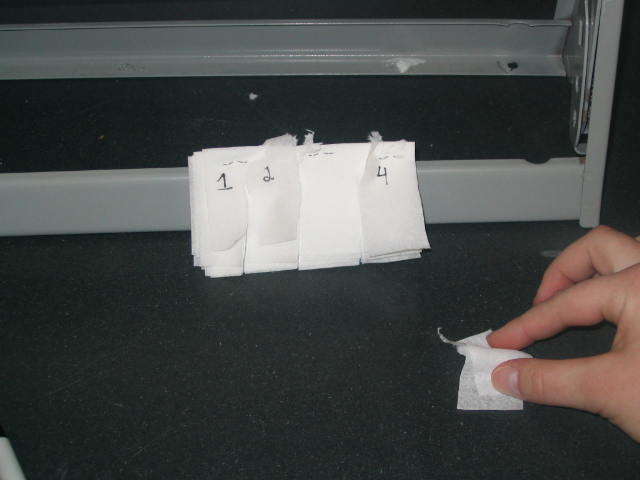 Take samples using a “S” motion while rotating the cotton swab. Also shown, collecting a sample using a chem wipe.
Collecting the Sample
Cut stick of cotton swab down to fit inside vial and close vial with lid.
Preparing the Samples
Samples are placed individually in separate eppendorf tubes and 1 mL of cocktail or enough cocktail to cover the sample is added
A blank Eppendorf tube is prepared in the same manner that will serve as the background sample
Take out cotton swab and place in tube
Fill tube with approximately 1 ml of cocktail and close tube
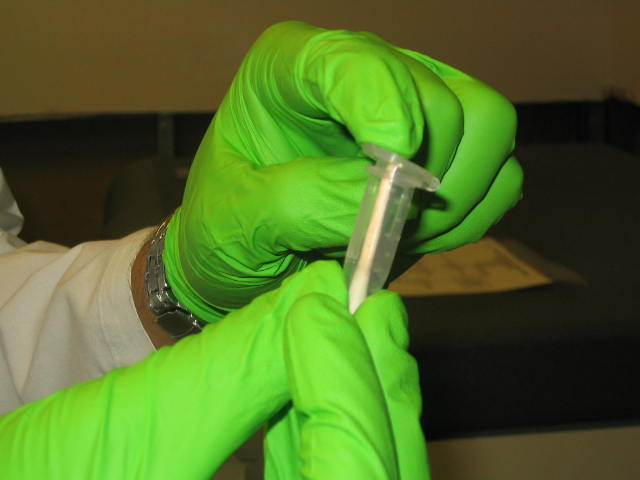 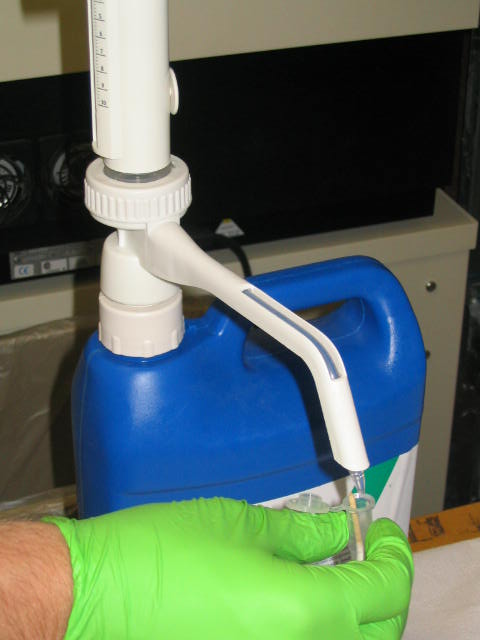 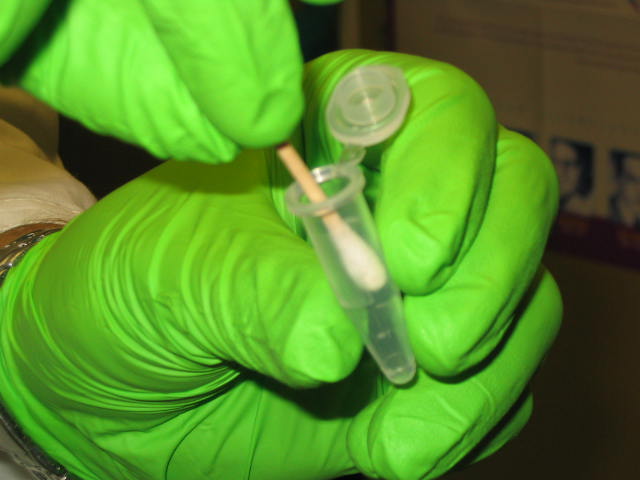 Loading the Samples
Place tubes into vial holders
Insert tubes into LSC racks
Load racks into the Liquid Scintillation Counter (LSC) and flag the samples for counting by moving tab.
Example for loading the LSC:
Slide the tab located on the rack to the position where the color is not showing.
This tells the LSC that the sample has not been read.
When the tab is in the opposite position it signals to the user and LSC that the sample has been read.
Loading the Samples
Place closed tube into vial holder
Tab position indicates vials to be read.
Tab position indicates vials will not be read.
Load rack into LSC to run wipe test
Liquid Scintillation Counters (LSCs)
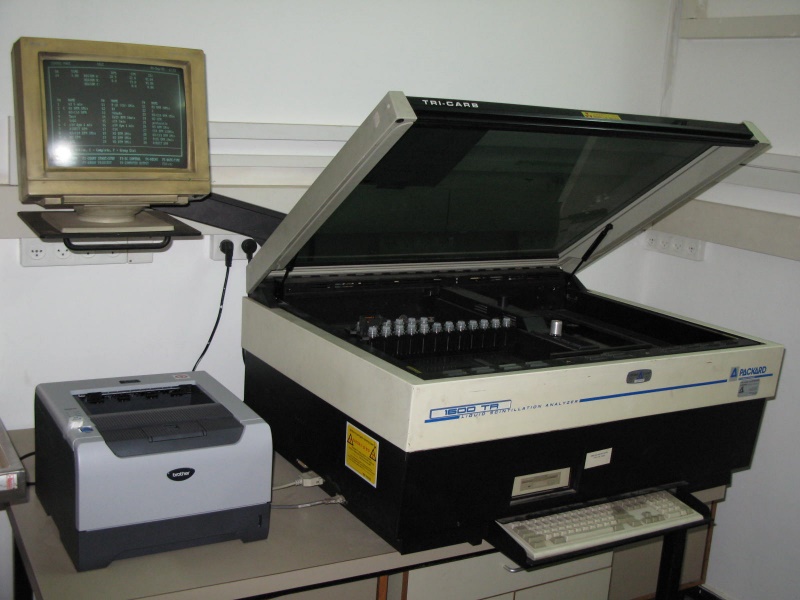 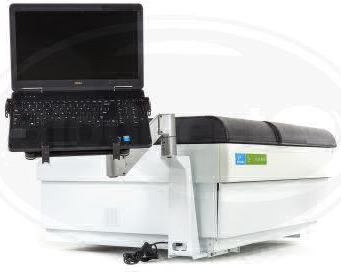 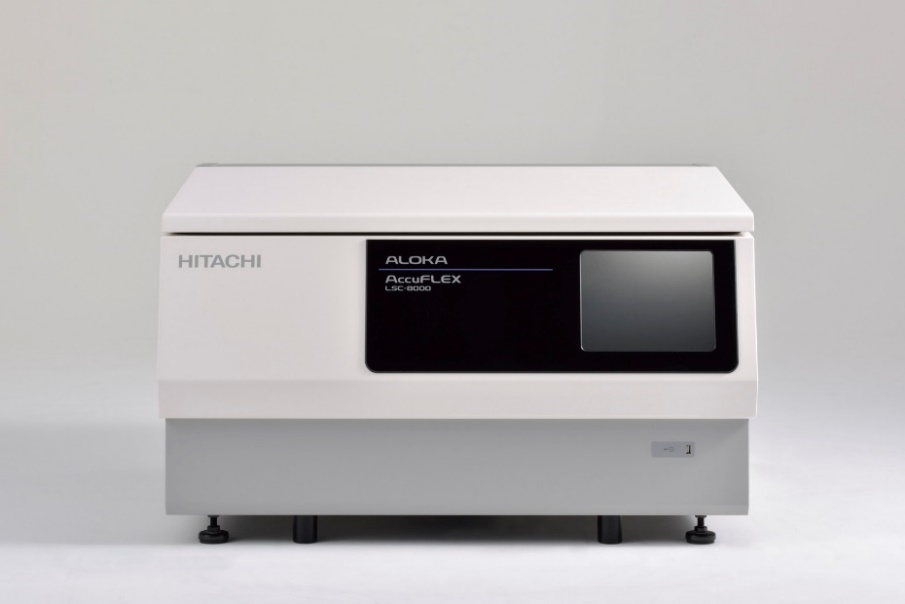 Filling out the Report
Fill out all necessary information 
Authorized user
Date
Building and Room number
Wipe tested by
Draw and label laboratory diagram in space provided
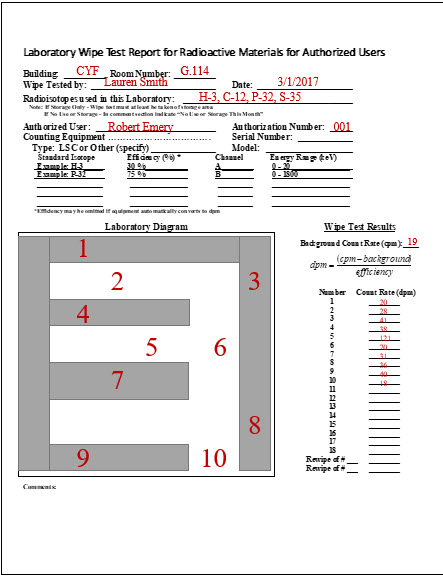 RS-08 form
How to know if there is contamination?
Wipe test results show counts in excess of three times the background count.
Contaminated area should be documented and cleaned, then re-wiped to verify area now clean.
 Channels on the LSC should be set to maximum beta energy for isotope(s) of interest
If upon running a wipe test a channel produces high value counts, then based upon that channel one can determine what isotope is the contaminating factor
Quick Contamination Calculation
A rule of thumb for determining if the area is contaminated is if the sample CPM is greater than three (3) times that of the background
Contaminated area > (3)*(Background)
If Area is Contaminated
Take proper precautions
IF MINOR Spill or Contaminated Area– 
Clean the affected area per proper lab cleanup procedures
IF MAJOR Spill or Contaminated Area-
Secure the area, prevent re-entry
Contact Radiation Safety for Assistance
713-500-5840 During Business Hours
713-500-4357 After Hours (500-HELP) UT Police
How to Clean Up Contamination
Ensure that spill is contained
Limit traffic where event occurred.
Prevent runoff (from table to floor or spreading on table).
Inform coworkers and lab manager.
Call Radiation Safety! (713) 500-5840
How to Clean Up Contamination
Obtain necessary supplies for cleanup
Paper towels or diapers 
RADCON or Scrubbing Bubbles (DOW)
Opaque plastic bags for waste.
Labels
Gloves
How to Clean Up Contamination
Ensure that contamination is contained
How to Clean Up Contamination
Spray area with RADCON or Scrubbing Bubbles (DOW) to lift contamination from the surface
How to Clean Up a Contamination
Wipe from the outside in so not to spread the contamination
How to Clean Up a Contamination
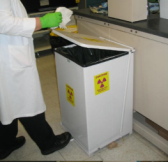 Dispose waste in a proper waste container or in a black bag withproper labeling
Review
Documented Monthly Wipe Tests for Radioactive Material Contamination are Required
A Radioactive Spill or Contaminated Area Should be Decontaminated (Cleaned) and Wipe Tested Again
For Assistance, You can Contact Radiation Safety at 713-500-5840
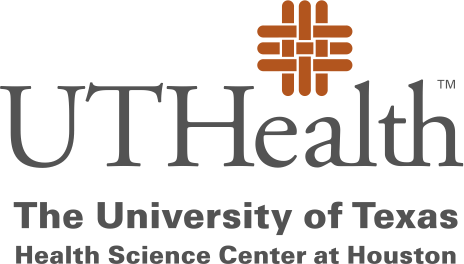